Школьная летопись «Назад в будущее»Рубрика:«История одного класса»
Жизнь класса началась в 2013 году. Совсем юными и не смелыми пришли ребята в школу. Все было интересно и одновременно страшно. Боялись не понравиться, не успеть или не справиться. Но все опасения ребят развеялись уже к концу первой четверти. Всего ребят было 7 человек, 4 мальчика и 3 девочки. Классным руководителем до 2 класса была Смольникова Татьяна Владимировна. Под ее руководством ребята научились самостоятельности и с определенными умениями перешли под руководство Ушаковой Ларисы Юрьевны. Ребята не растратили свою активность. Во всех мероприятиях были в первых рядах.
К 5 классу учащихся осталось всего 5 человек,4 мальчика и 1 девочка. Классным руководителем стала Бабушкина Татьяна Николаевна. Все новое- интересно! Под названием «Новое поколение» и с девизом «Новые джинсы, рубашки, кроссовки- мы поколение новой тусовки!» ребята смело ринулись покорять ступень 5 класса.
Школьные годы чудесные…
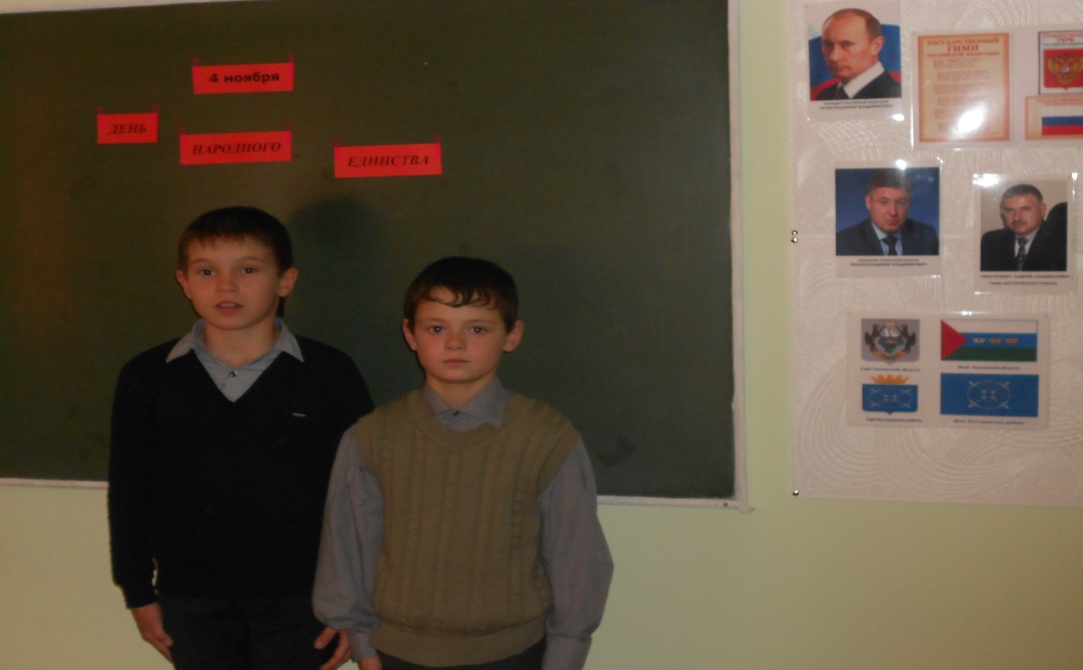 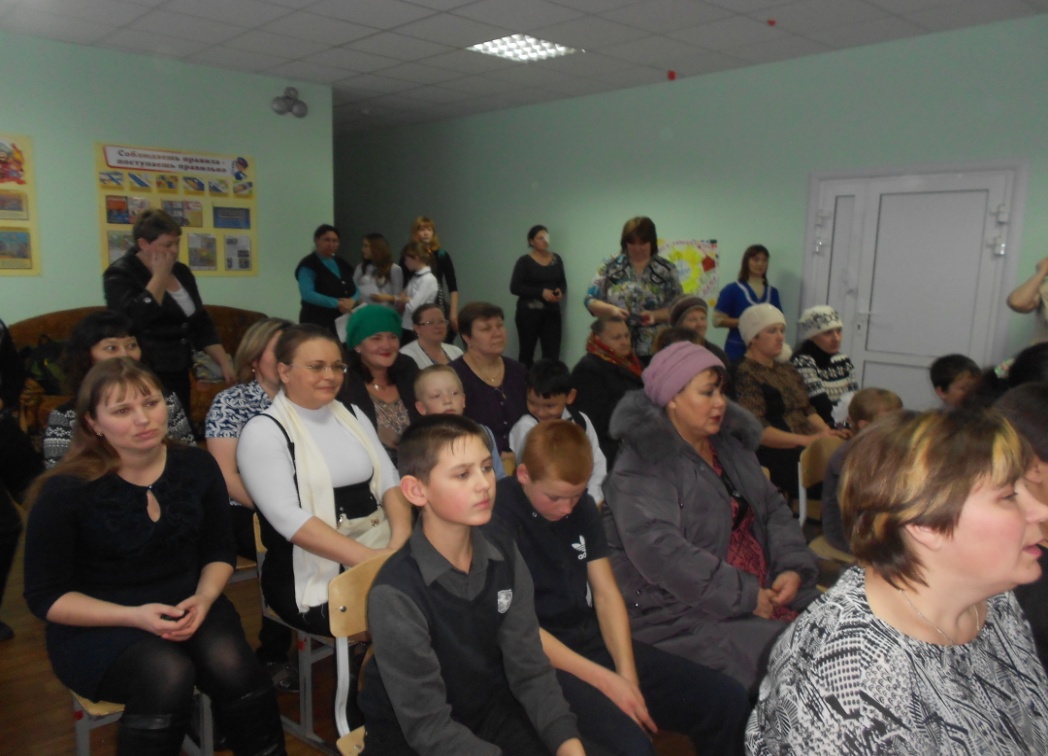 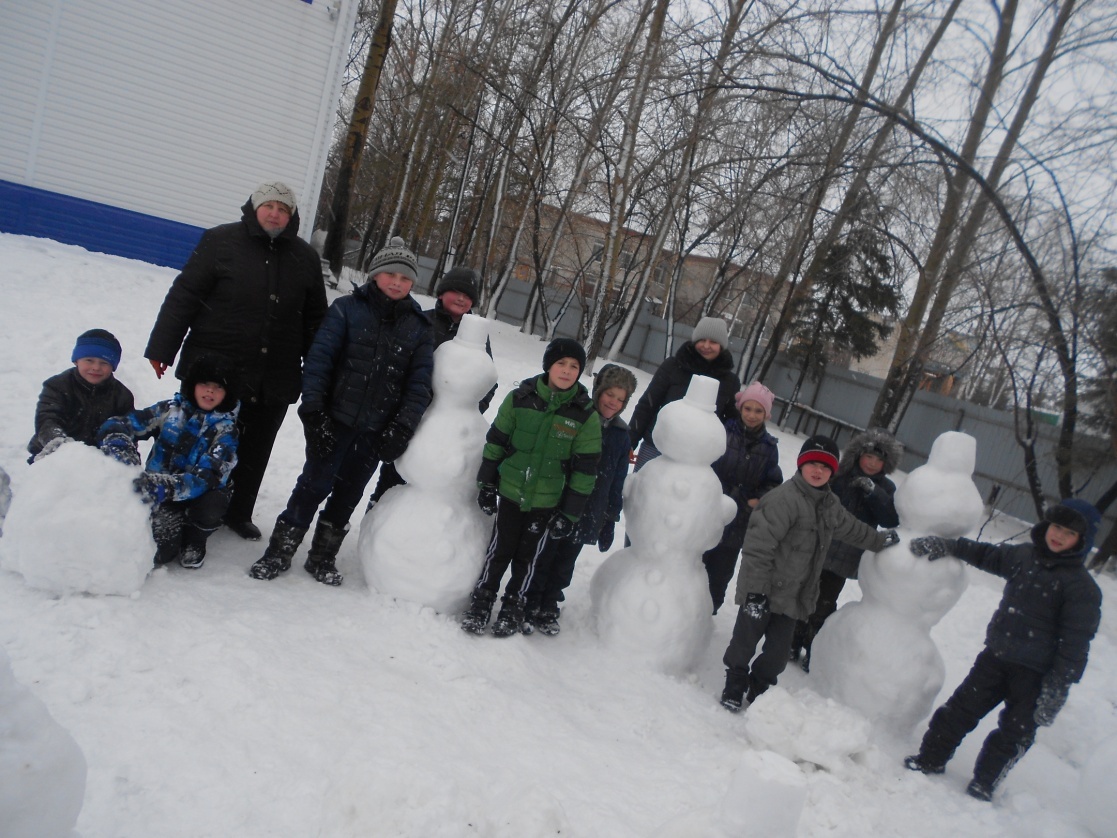 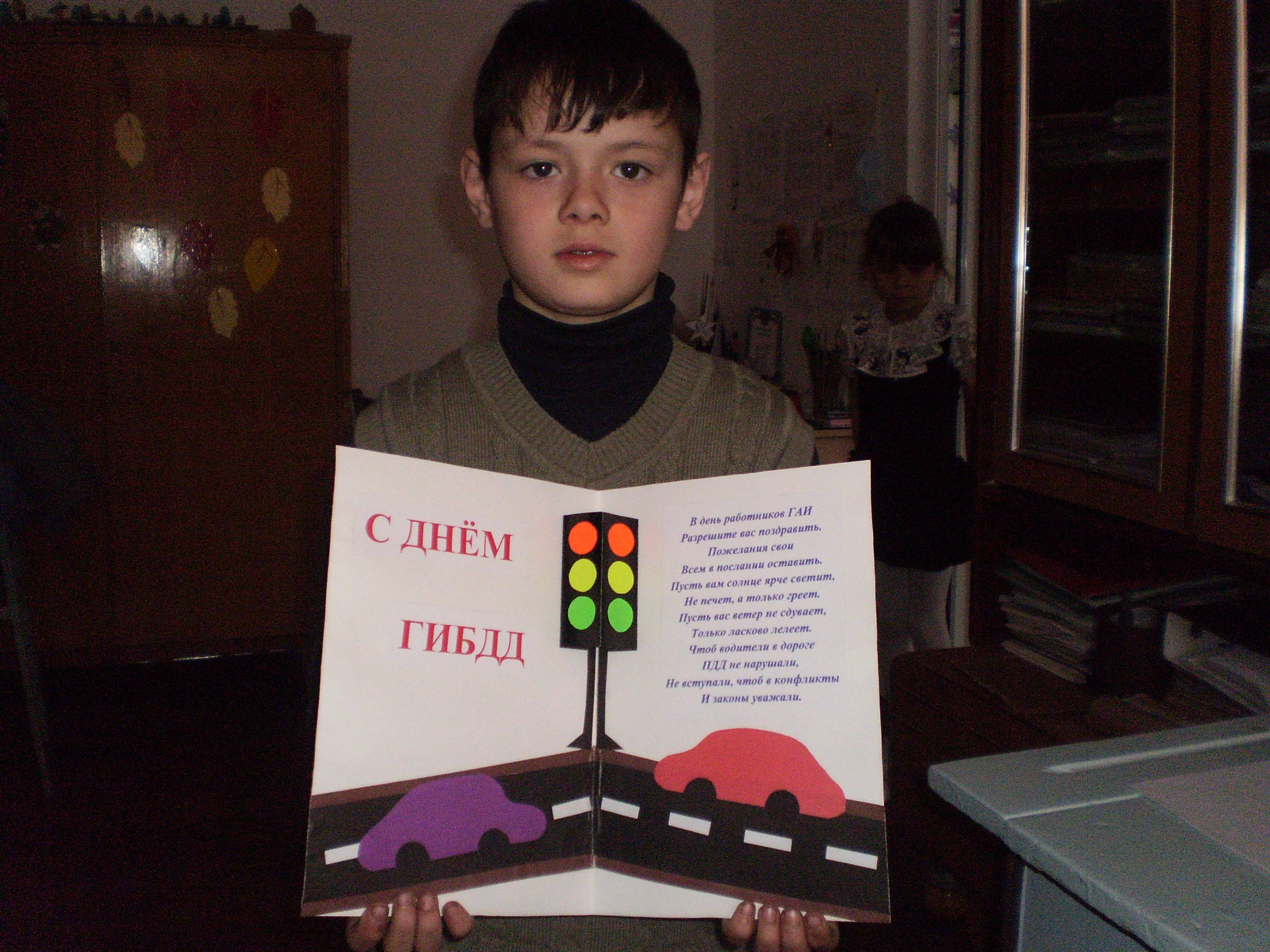